Unite 3.Leçon 3.Thème:Uniforme pages 42-43
Le devoir à la maison.Repondez aux questions.
Qu’est-ce que tu portes à la maison?
Qu’est-ce que tu portes à la montagnes?
 Qu’est-ce que tu portes à l’école?
À la maison je porte  un tee-shirt avec un short.
À la montagnes je porte une veste,un jean et des baskets.
À l’école je porte une chemise blanche avec une jupe noire.
Prononçons les syllables..
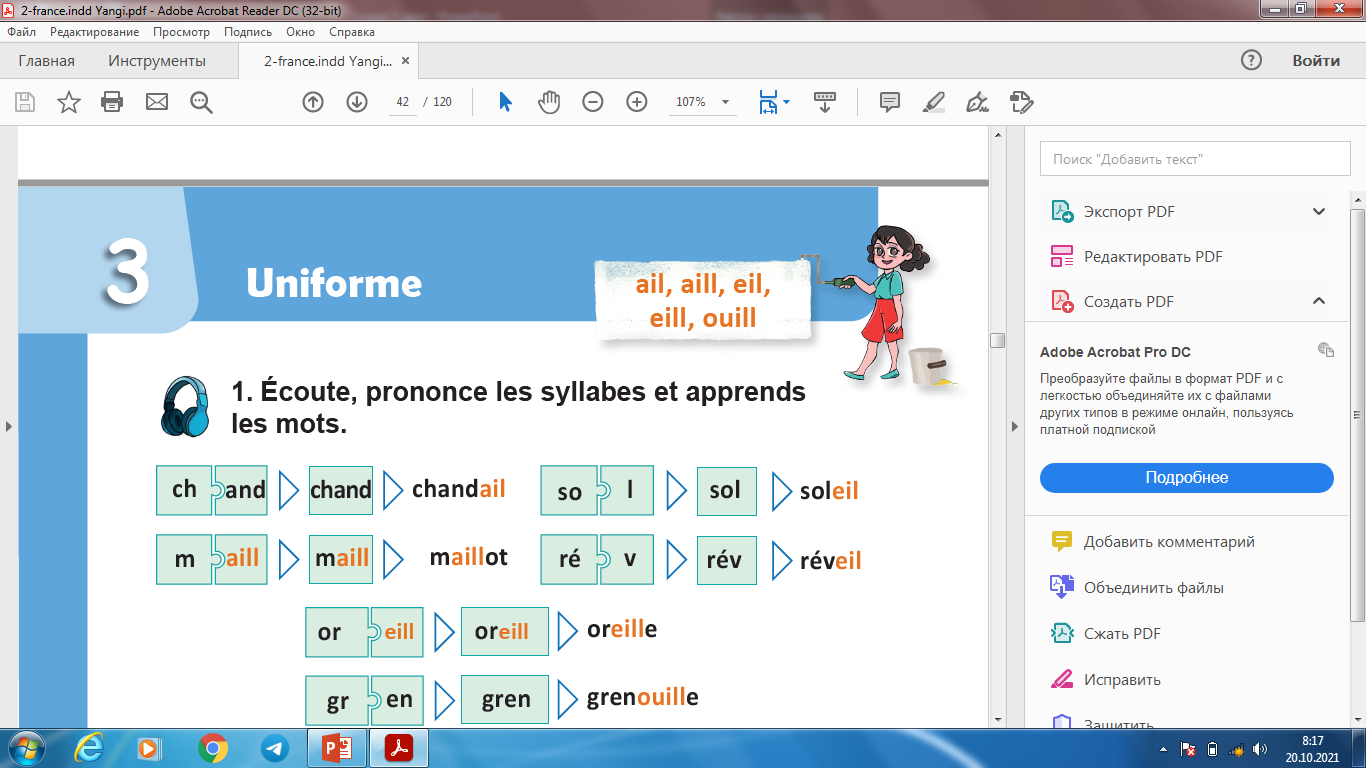 sviter
asalari
mayka
quloqchin
le
kuyosh
qurbaqa
Regardez lа vidéo!
Lisez le texte et répondez c’est vrai ou c’est faux.
vrai
faux
faux
vrai
Complètez les phrases.
À l’école  les garçons portent une chemise blanche, un pantalon bleu, une  cravate noire et des souliers

..
À l’école les filles  portent une robe blanche,un chemisier,une jupe bleue et des souliers.
Apprenons le virelangue!
Écoutez et chantez!
Ex.4 à la page 43.Trouvez sa paire.
Le devoir à la maison.Complétez les phrases .(Plusieures variantes possibles)
Lola porte l’uniforme.
Aziz porte  …….
L’enfant porte….
La fille porte…..
Merci pour votre attention!